ZNÁTE NAŠE MĚSTO?
ROZPOZNEJTE STARÁ MÍSTA
 MĚSTA ZÁKUPY
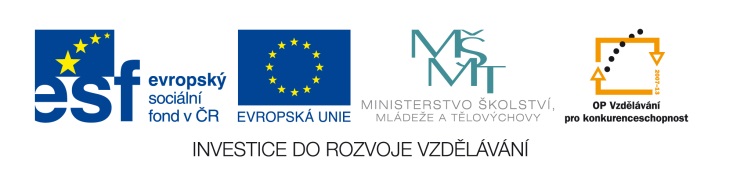 CO JE TO ZA ULICI?
[Speaker Notes: Borská ulice]
CO JE TO ZA MÍSTO?
[Speaker Notes: Nádraží Zákupy]
POZNÁTE BUDOVU?
[Speaker Notes: Heldovo muzeum]
KDE SE NACHÁZÍME?
[Speaker Notes: Pramen sv. Jakuba]
POZNÁTE ULICI?
[Speaker Notes: Borská ulice]
TĚŽKÝ OŘÍŠEK…
[Speaker Notes: Roh - Centrum]
POZNÁTE NĚCO NOVĚJŠÍHO?
[Speaker Notes: Kulturní dům]
CO JE TO?
[Speaker Notes: Mimoňská ulice]
DNES JE TO RUINA…
[Speaker Notes: Mlékárna]
CO JE TO?
[Speaker Notes: Mlýn]
POZORNĚ SE DÍVEJ!
[Speaker Notes: Klášterní náměstí]
POZNÁTE TENTO KOLOS?
[Speaker Notes: Lesnická škola]
VÝZNAMNÁ PAMÁTKA…
[Speaker Notes: Zámek]
NAPIŠTE…
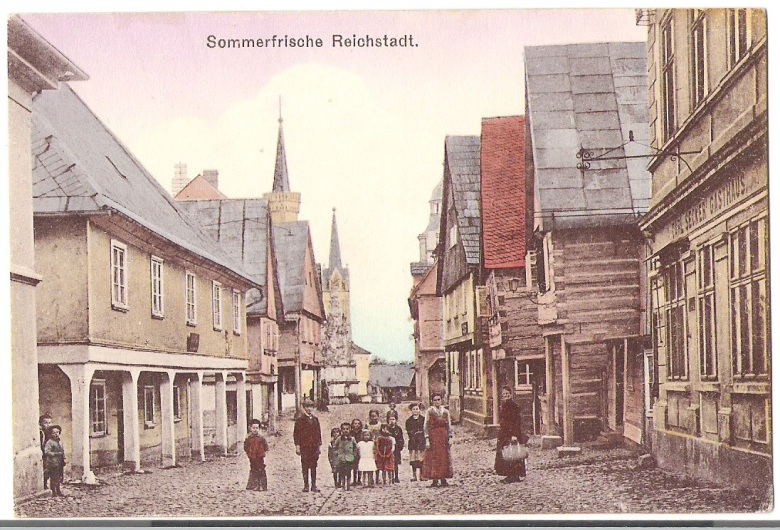 CO SE VÁM
V NAŠEM MĚSTĚ
LÍBÍ
NAPIŠTE…
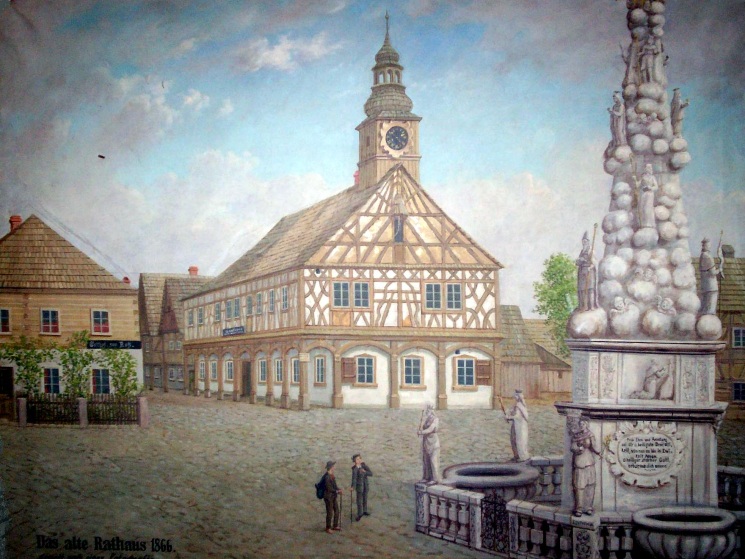 CO SE VÁM
V NAŠEM MĚSTĚ
NELÍBÍ